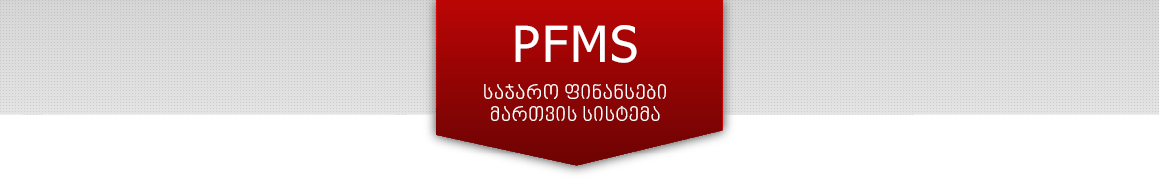 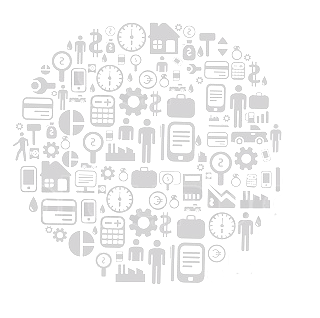 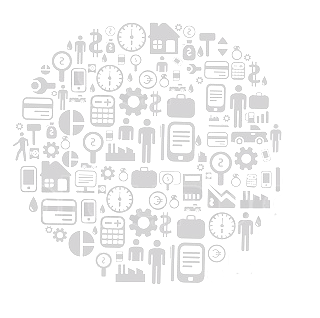 e-Бюджет
Электронная система управления бюджетом
Финансовая аналитическая служба ЮЛПП, Министерство финансов
октябрь 2015 года
Гурам Швангирадзе, главный аналитик
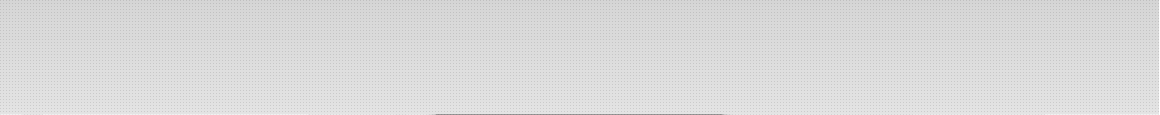 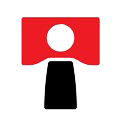 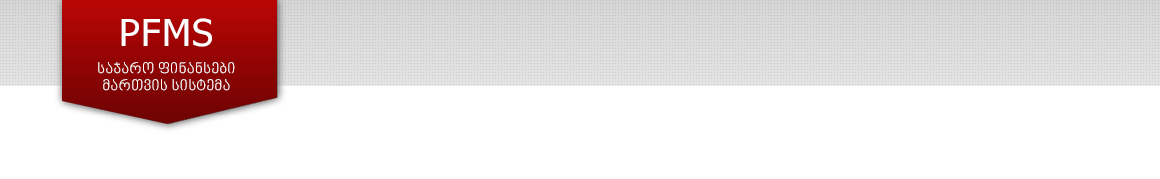 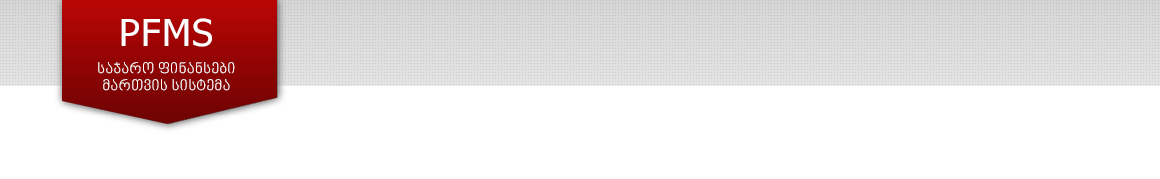 e-Бюджет
Личное представление и план
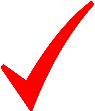 Личное представление
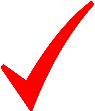 Назначение системы, модули, этапы бюджетного цикла, файлы
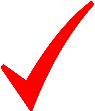 Параметры планирования, классификаторы, взаимодействие
Аналитические преимущества – типы годов, конструкторы динамических и функциональных отчетов, конструктор бюджетного проекта, отчеты других систем
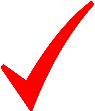 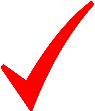 Характеристики системы, некоторые статистические данные и демонстрация
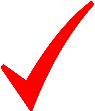 Обсуждение (вопросы и ответы)
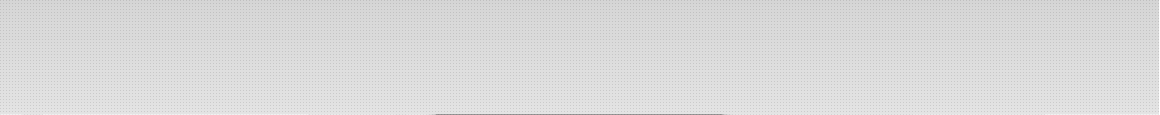 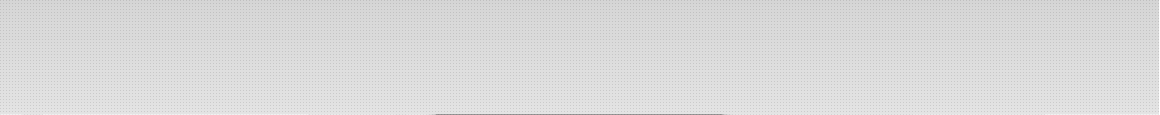 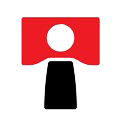 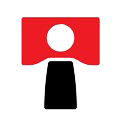 2
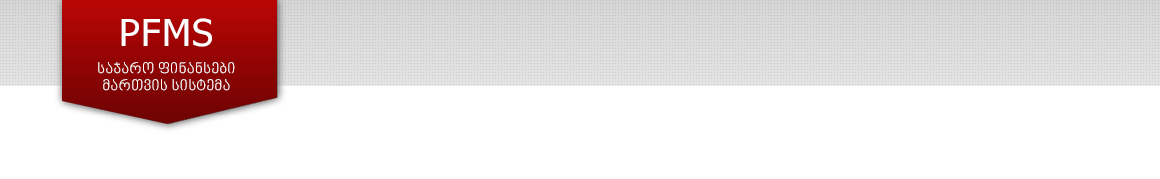 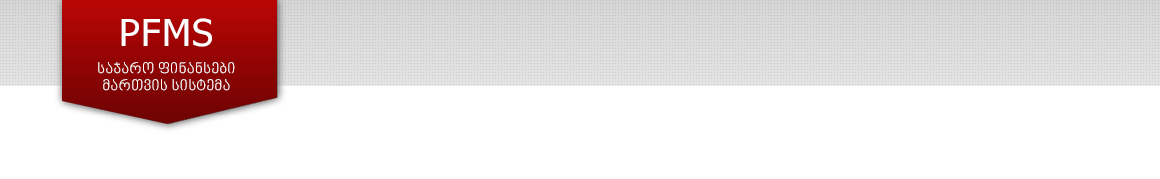 e-Бюджет
e-Бюджет
e-Бюджет – это электронная система, предназначенная для управления бюджетным процессом органов государственного и местного самоуправления. 	
    e-Бюджет является одной из наиболее широко используемых онлайн систем, предоставляемых МФ. Данная система предусматривает автоматизацию и упорядочение планирования и исполнения процессов мониторинга. 
Основными целями системы являются:
Упрощение и упорядочение процесса планирования бюджета, обеспечивая гибкий и мобильный поток данных.
Автоматизирование целого ряда этапов бюджетного процесса, что резко повышает эффективность и производительность пользователей.
Уменьшение количества ошибок во время процесса составления бюджета.
Включение расширенного анализа данных, предоставляя многофункциональные аналитическую поддержку.
Предоставление персонализированных комплектов отчетов для различных категорий пользователей.
Обеспечение хранения данных в единой базе данных.
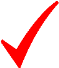 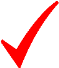 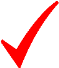 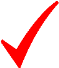 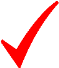 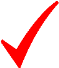 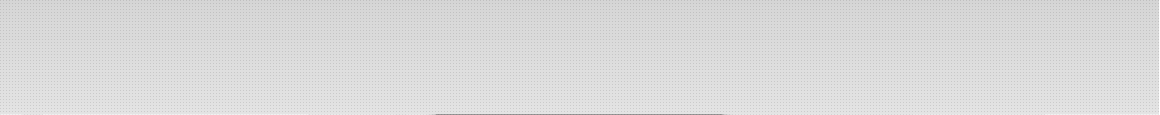 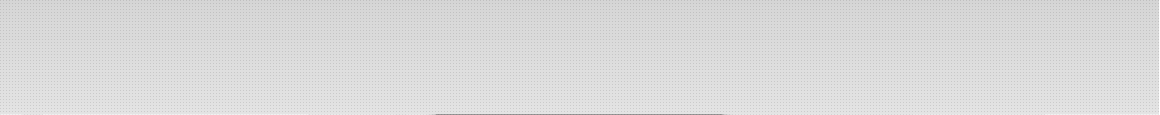 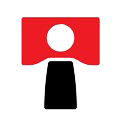 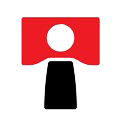 3
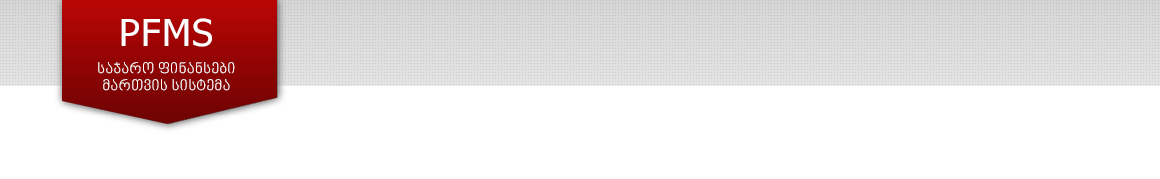 e-Бюджет
Модули системы
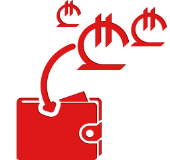 Доходы
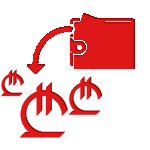 Расходы
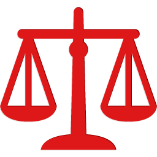 Баланс
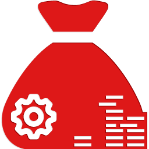 Администрация
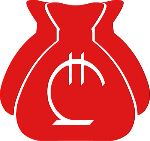 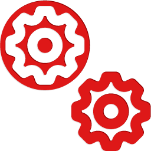 Консолидация
Конфигурация
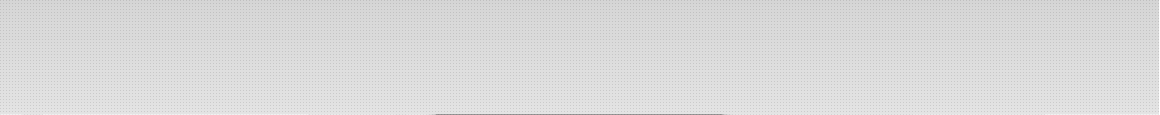 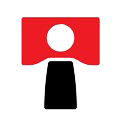 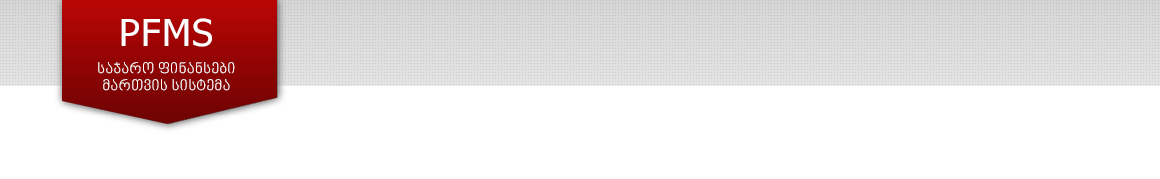 e-Бюджет
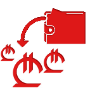 Расходы
Администрация
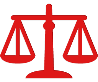 Доходы
Баланс
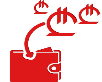 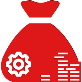 Годовой доход
Годовые расходы
Годовой баланс
Годовой бюджет
I 
ЭТАП
Годовой доход
Аналитические инструменты и отчетность
Организационная структура
Годовые ассигнования
Программный бюджет
Аналитические инструменты и отчетность
Годовой баланс
Аналитические инструменты и отчетность
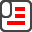 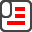 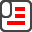 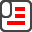 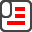 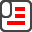 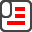 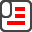 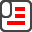 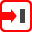 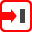 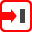 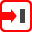 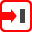 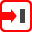 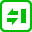 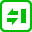 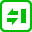 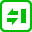 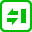 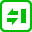 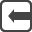 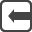 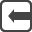 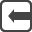 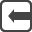 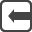 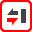 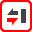 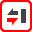 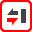 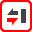 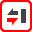 Квартальные расходы
Квартальный доход
Квартальный баланс
Квартальный бюджет
Квартальный доход
Аналитические инструменты и отчетность
Квартальные ассигнования
Аналитические инструменты и отчетность
Квартальный баланс
Аналитические инструменты и отчетность
II
ЭТАП
Корректировка дохода
Корректировка расходов
Корректировка баланса
Корректировка квартального бюджета
Корректировка квартального бюджета
Резервные фонды и переводы
Целевые субсидии 
Аналитические инструменты и отчетность
Корректировка квартального дохода
Резервные фонды и переводы
Целевые субсидии 
Аналитические инструменты и отчетность
Корректировка структуры
Корректировка квартальных ассигнований
Резервные фонды и переводы
Целевые субсидии 
Корректировка сетей и корзин
Аналитические инструменты и отчетность
III
ЭТАП
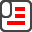 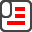 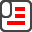 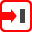 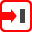 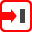 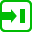 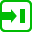 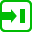 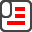 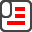 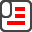 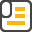 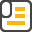 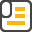 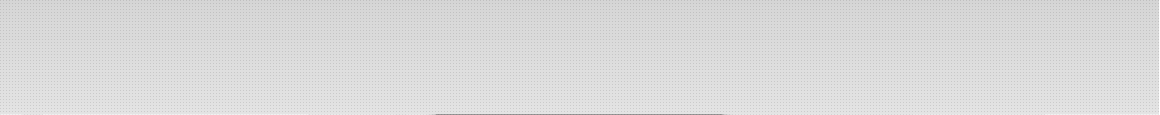 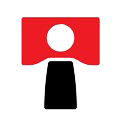 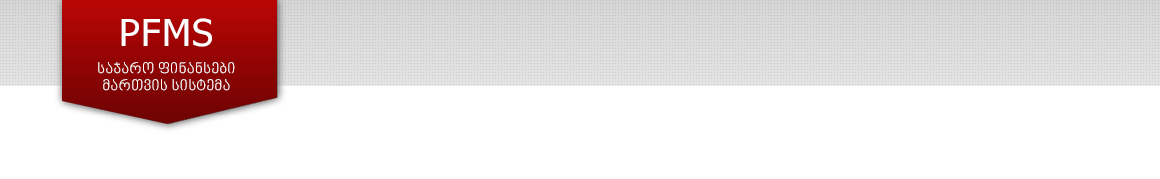 e-Бюджет
Расходы
Модуль
Проект бюджета
Проект бюджета
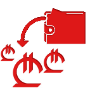 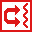 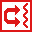 Контролер
Затратная единица
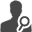 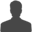 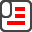 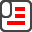 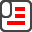 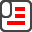 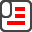 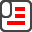 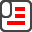 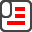 Проект документа
Проект документа
Проект документа
Проект документа
Проект документа
Проект документа
Проект документа
Проект документа
Утвержденный бюджет
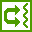 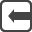 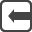 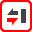 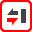 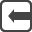 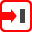 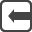 Получение от ЗЕ
Получение от контролера
Направлено от контролера
Направлено руководству
Получение от ЗЕ
Отправка контролером
Получение от ЗЕ
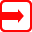 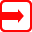 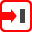 Отправка контролеру
Отправка ЗЕ
Отправка руководству
Административный модуль
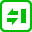 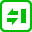 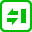 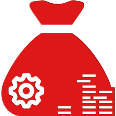 Направлено от контролера (утверждено)
Получено от ЗЕ (утверждено)
Отправка контролеру (утверждено)
Бюджетные версии
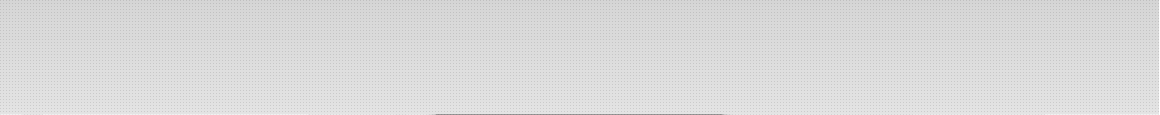 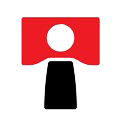 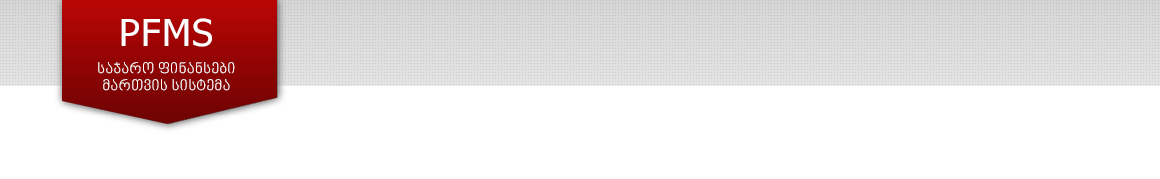 e-Бюджет
Проект документа
Проект документа
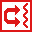 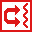 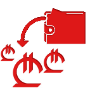 Расходы
Администрация
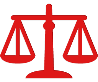 Выручка
Баланс
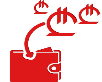 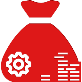 Годовой доход
Годовые расходы
Годовой баланс
Годовой бюджет
Годовой доход
Аналитические инструменты и отчетность
Организационная структура
Годовые ассигнования
Программный бюджет
Аналитические инструменты и отчетность
Годовой баланс
Аналитические инструменты и отчетность
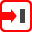 Утверждено
Утверждено
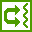 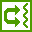 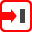 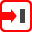 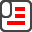 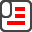 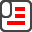 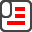 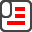 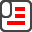 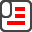 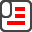 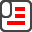 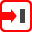 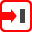 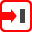 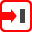 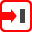 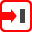 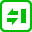 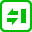 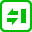 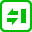 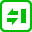 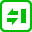 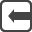 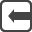 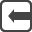 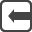 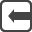 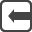 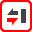 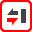 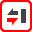 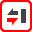 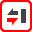 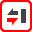 Квартальный доход
Квартальный доход
Квартальный доход
Квартальный бюджет
Квартальный доход
Аналитические инструменты и отчетность
Квартальные ассигнования
Аналитические инструменты и отчетность
Квартальный баланс
Аналитические инструменты и отчетность
Корректировка дохода
Корректировка расходов
Корректировка баланса
Корректировки бюджета
Виза IV
Виза III
Виза II
Корректировка квартального дохода
Резервные фонды и переводы
Целевые субсидии 
Аналитические инструменты и отчетность
Корректировка структуры
Корректировка квартальных ассигнований
Резервные фонды и переводы
Целевые субсидии 
Корректировка сетей и корзин
Аналитические инструменты и отчетность
Корректировка квартального бюджета
Резервные фонды и переводы
Целевые субсидии 
Аналитические инструменты и отчетность
Виза I
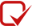 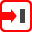 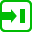 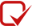 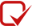 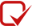 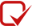 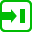 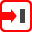 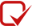 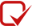 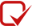 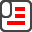 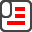 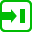 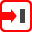 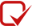 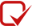 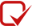 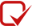 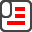 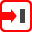 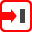 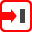 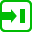 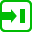 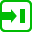 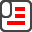 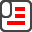 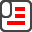 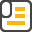 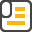 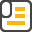 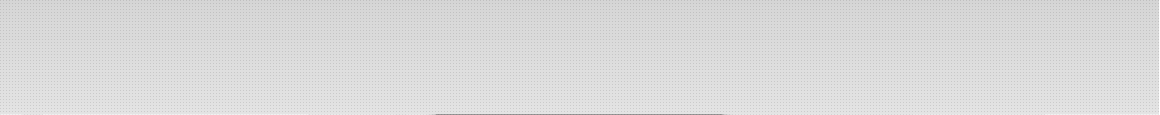 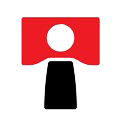 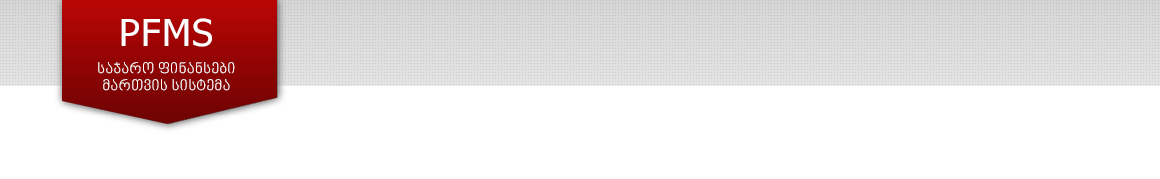 e-Бюджет
Управление классификаторами системы
Настройщик интерфейса
Настроенный конструктор отчетов (по аналогии с БИ)
Управление смычками между периодами работы
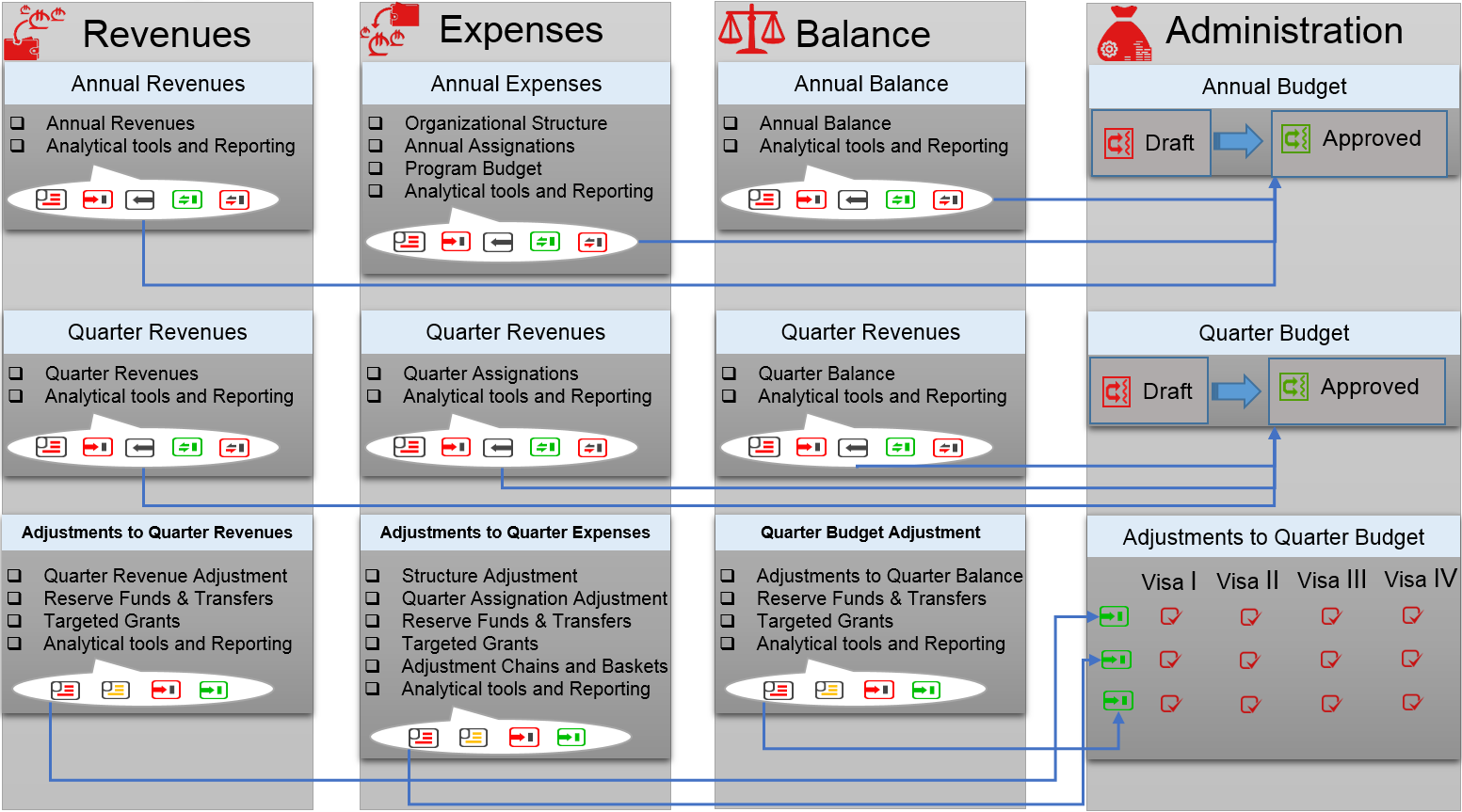 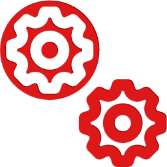 Модуль конфигурации
Годовой консолидированный бюджет для всех муниципалитетов
Квартальный консолидированный бюджет для всех муниципалитетов
Правила консолидации
Аналитические инструменты и консолидированная отчетность
Модуль консолидации
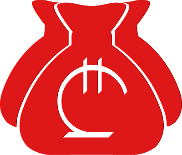 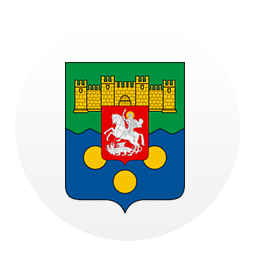 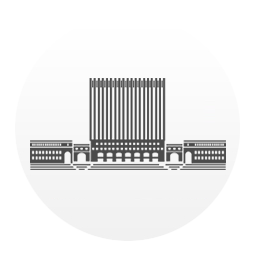 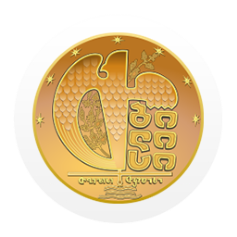 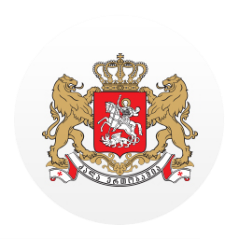 04 – муниципалитет Тбилиси
02 - Автономная 
Республика Абхазия
03 - Автономная 
Республика Аджария
01 - Бюджет государства
и других
муниципалитетов
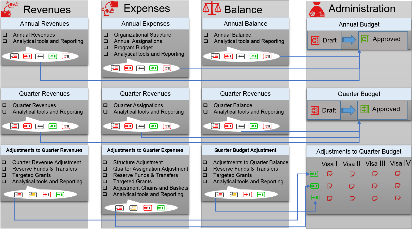 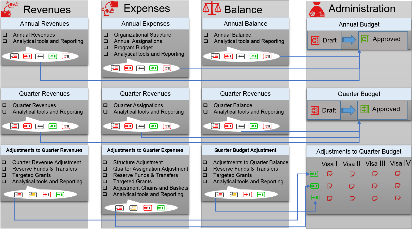 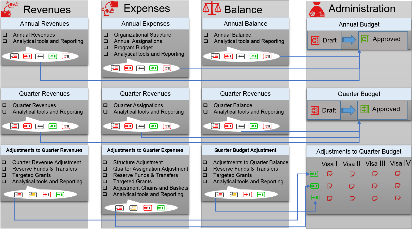 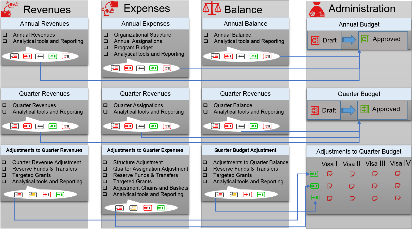 Всего 79 самоуправляемых единиц
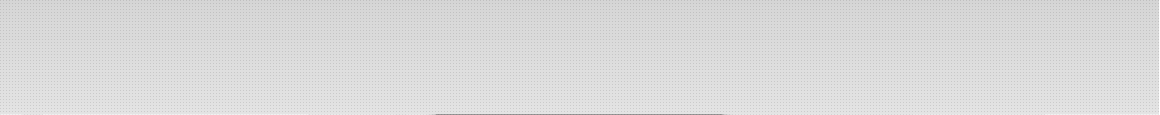 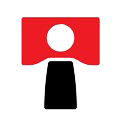 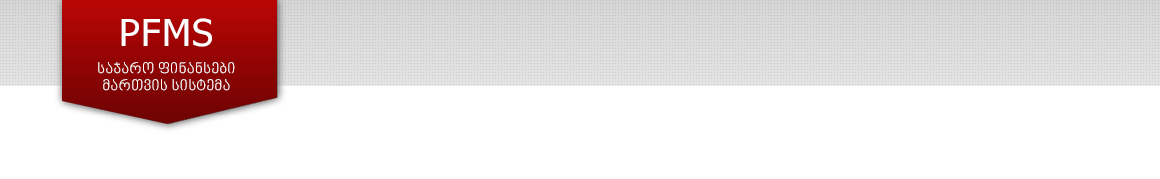 e-Бюджет
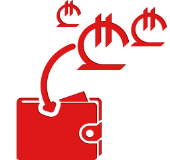 Доходы
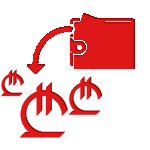 Расходы
Период работы
Период работы
Период работы
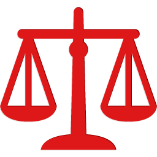 Бюджетные единицы
Бюджетные единицы
Бюджетные единицы
Баланс
Источник финансирования
Организация
Источник финансирования
Источник финансирования
Подысточник финансирования
Подысточник финансирования
Подысточник финансирования
Классификатор доходов
Классификатор баланса
Классификатор расходов
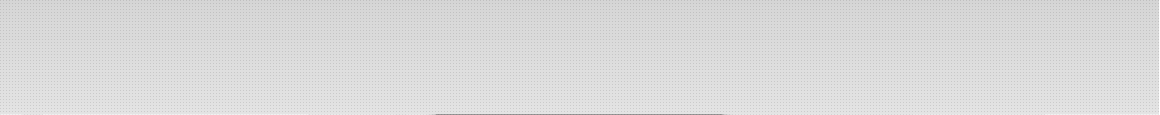 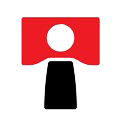 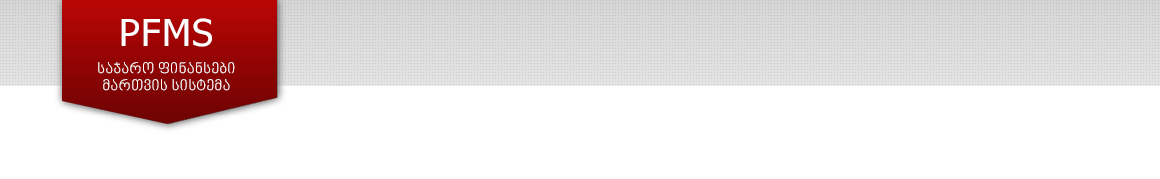 e-Бюджет
Классификатор, соответствующие бюджетным циклам.
В настоящее время система насчитывает 6 периодов работы:
Бюджетный цикл 2010-2011
Бюджетный цикл 2011-2012
Бюджетный цикл 2012-2013
Бюджетный цикл 2013-2014
Бюджетный цикл 2014-2015
Бюджетный цикл 2015-2016

Например, последний цикл (период работы 2015-2016) соответствует бюджетному циклу, который начался в 2015 году, и направлен на планирование и корректировку бюджета 2016 года.      
Все другие классификаторы зависят от периодов работы, что обеспечивает целостность данных прошлых периодов через разработку вариантов соответствующей классификации.
Период работы
Бюджетные единицы
Организация
Источник финансирования
Подысточник финансирования
Классификатор расходов
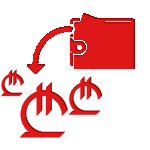 Расходы
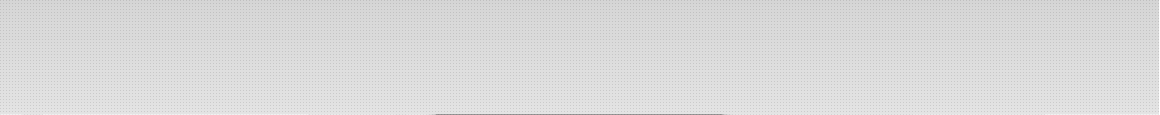 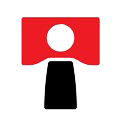 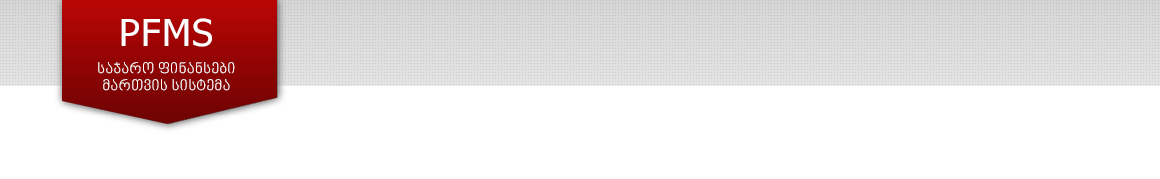 e-Бюджет
Государство, автономные республики и муниципалитеты.

Например, в период работы 2015-2016:

01 - Государство 

02 - Автономная Республика Абхазия

03 - Автономная Республика Аджария

04 – муниципалитет Тбилиси

… и другие муниципалитеты.

Всего 79 самоуправляемых единиц
Период работы
Бюджетные единицы
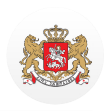 Организация
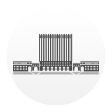 Источник финансирования
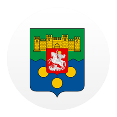 Подысточник финансирования
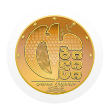 Классификатор расходов
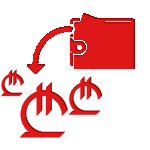 Расходы
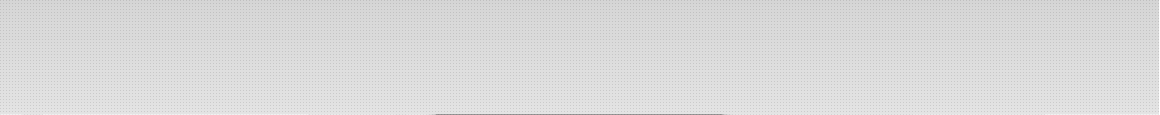 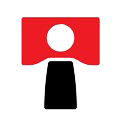 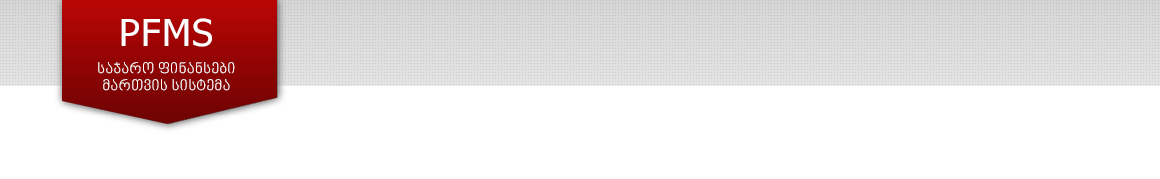 e-Бюджет
Бюджет государства, а также каждого муниципалитета и автономной республики имеет собственную структуру затратных единиц. Предельные лимиты ассигнований определяются для каждой затратной единицы в начале бюджетного цикла, после чего они подразделяются в древовидную организационную структуру в файлах.

Например, государственный бюджет в период работы 2015-2016 имеет около 60 затратных единиц. Существует много файлов для каждой затратной единицы и сотни организаций внутри каждого файла. 

01 - Государство 
       01 00 - Затратная единица
	        01 01 - Организация
	        01 02 - Организация
	                     01 02 01 - Организация
	                     01 02 02 - Организация
	        01 03 - Организация 
	             …
          02 00 - Затратная единица
          …
Период работы
Бюджетные единицы
Организация
Источник финансирования
Подысточник финансирования
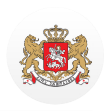 Древовидная структура в каждом файле
Классификатор расходов
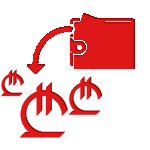 Расходы
Затратные единицы существуют только в модуле расходов. Они не зависят от файлов (может быть много файлов в пределах затратной единицы). Они могут соответствовать отраслевым министерствам, управлениям государственной прокуратуры, приоритетным или другим структурным или виртуальным единицам, которые необходимы.
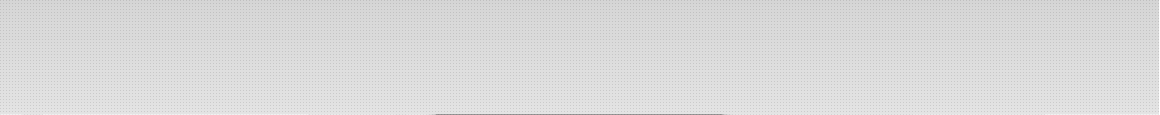 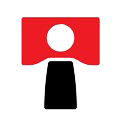 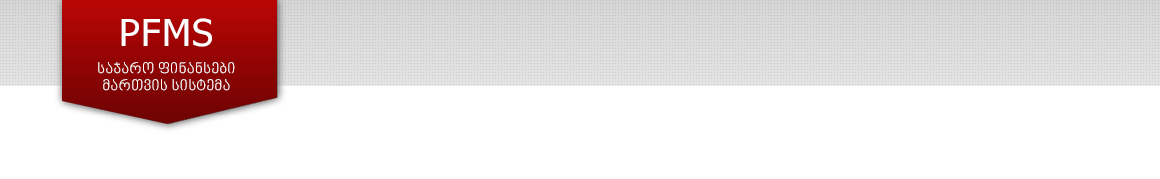 e-Бюджет
СУГФ использует источники финансирования для различения типов ассигнований, которые могут или должны быть обработаны и учтены в отношении их уникальных особенностей.

Примеры источников финансирования:
Субсидия
Кредит
Специальный перевод
Целевой перевод
Целевая субсидия
Президентский резервный фонд
Государственный резервный фонд
…

Существует 18 источников финансирования в период работы 2015-2016 гг.
Период работы
Бюджетные единицы
Организация
Источник финансирования
Подысточник финансирования
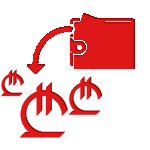 Расходы
Классификатор расходов
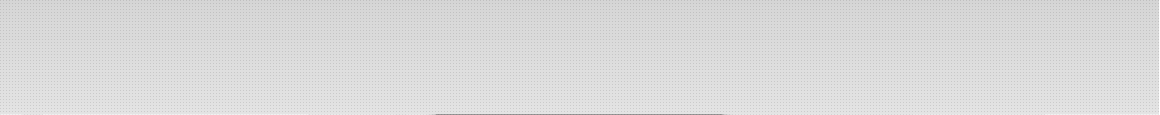 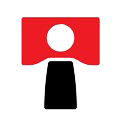 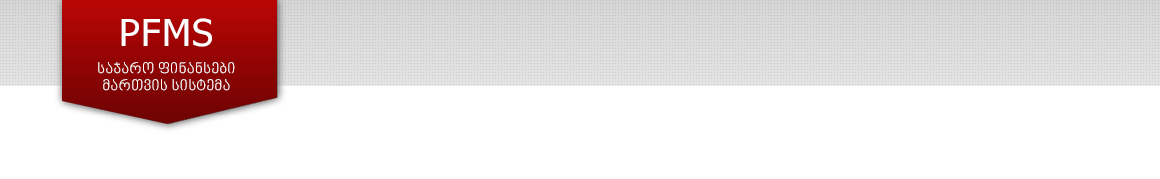 e-Бюджет
Некоторые источники финансирования могут требовать управления потоками данных с дополнительными сведениями, поставляемыми через подысточники.

Примеры подысточников:
Субсидия
Субсидия_Донор1
Субсидия_Донор2
…
Кредит
Кредит_Донор1
Кредит_Донор2
…
Целевая субсидия
Договор субсидирования1
Договор субсидирования2
…
Президентский резервный фонд
Регламентирующий документ1
Регламентирующий документ2
…
…
Период работы
Бюджетные единицы
Организация
Источник финансирования
Подысточник финансирования
Классификатор расходов
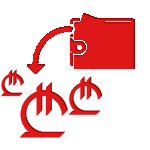 Расходы
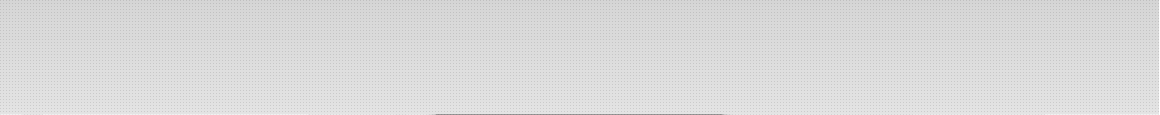 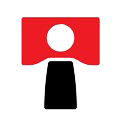 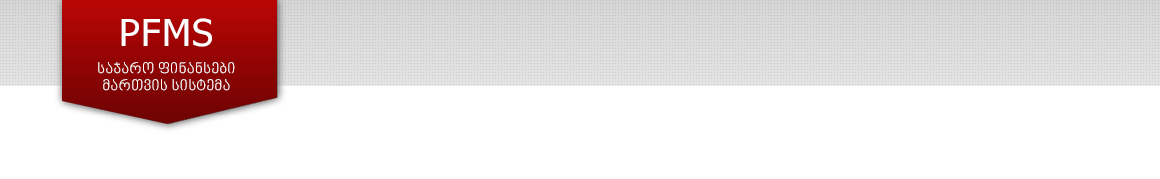 e-Бюджет
Экономическая классификация расходов

Файлы годовых расходов используют наиболее подробную классификацию, а файлы квартальных расходов - менее подробную.

Пример:
2.1 Выплаты служащим
   2.1.1 Заработная плата и оклады
      2.1.1.1 Заработная плата и оклады в денежном выражении
      2.1.1.2 Заработная плата и оклады в неденежном выражении
   2.1.2 Социальные отчисления
      2.1.2.1 Фактические социальные отчисления
      2.1.2.2 Вмененные социальные отчисления
2.2 Использование товаров и услуг
2.3 Потребление основного капитала
2.4 Проценты
   2.4.1 Для нерезидентов
   2.4.2 Для резидентов помимо общегосударственных органов управления
   2.4.3 Для других общегосударственных органов управления
2.5 Субсидии
   2.5.1 Для государственных корпораций
      2.5.1.1 Для нефинансовых государственных корпораций
      2.5.1.2 Для финансовых государственных корпораций
   2.5.2 Для частных предприятий
      2.5.2.1 Для нефинансовых частных предприятий
      2.5.2.2 Для финансовых частных предприятий
2.6 Гранты
   2.6.1 Для иностранных государств
      2.6.1.1 Текущие
      2.6.1.2 Капитальные
  2.6.2 Для международных организаций
      …
Период работы
Бюджетные единицы
Организация
Источник финансирования
Подысточник финансирования
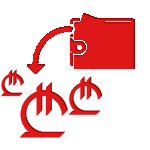 Классификатор расходов
Расходы
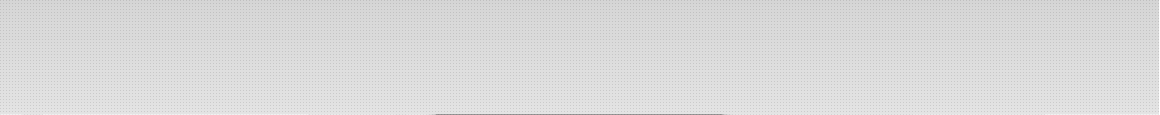 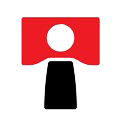 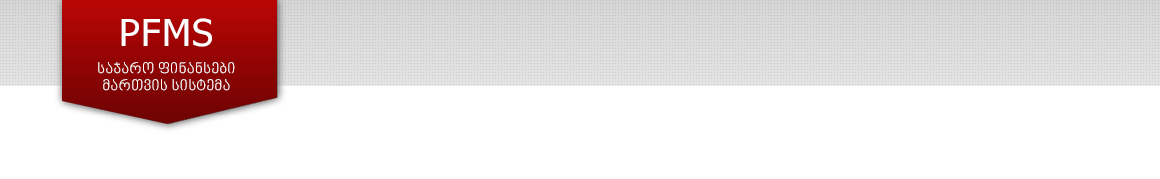 e-Бюджет
Пример:

Период работы: 2015-2016

   01 - Бюджет государства

       01 01 – Парламент Грузии

            Грант

                Грант_ЕБРР

	    2.1.1.1 Заработная плата и                              	оклады в денежном выражении
Период работы
Бюджетные единицы
Организация
Источник финансирования
Подысточник финансирования
Классификатор расходов
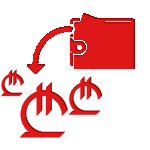 Расходы
Сумма
100 лари
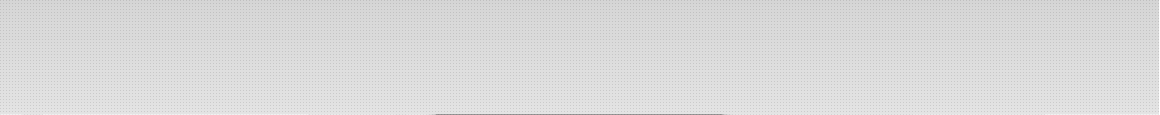 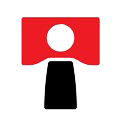 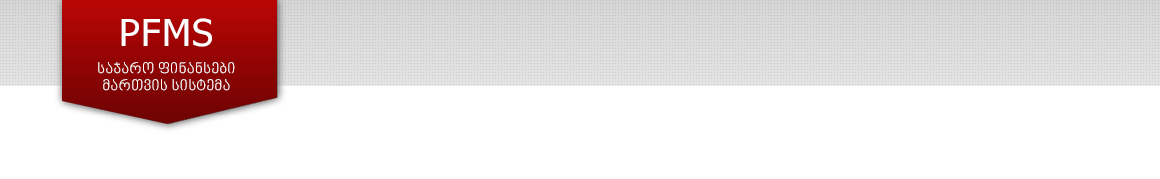 e-Бюджет
Аналитические преимущества
Годовое сравнение в течение периода работы
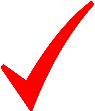 Инструмент динамической отчетности
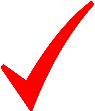 Инструмент функциональной отчетности
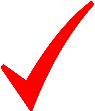 Конструктор бюджетного проекта
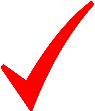 Доступ к отчетности вне е-Бюджета
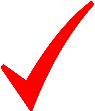 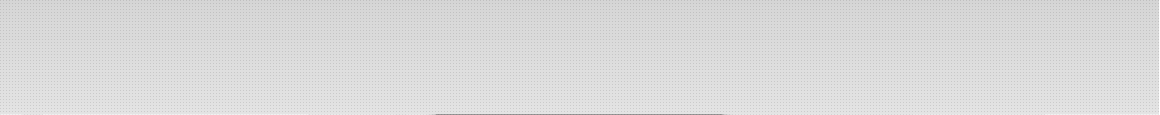 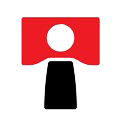 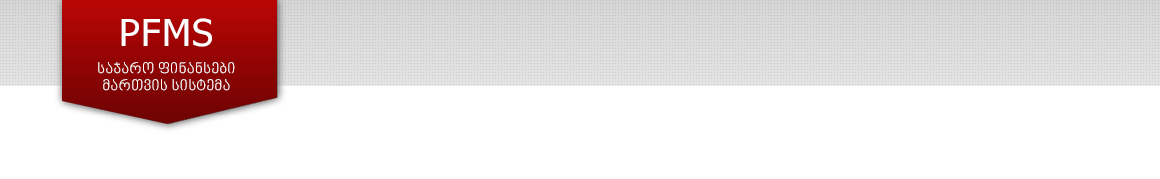 e-Бюджет
Сравнение по типам года в течение периода работы
В настоящее время основной целью составления бюджета является планирование и корректирование бюджета следующего года в пределах выделенных лимитов.  Для этого существует специальный тип года под названием «бюджет следующего года в пределах лимитов», но вместе с этим система предоставляет возможность динамически настраивать новые типы года. Новые типы года могут использоваться для аналитических целей. В настоящее время используются следующие типы года:

Фактические суммы предыдущего года
Фактические суммы текущего года
Фактические суммы следующего года
Утвержденный бюджет текущего года
Скорректированный бюджет текущего года
Бюджет следующего года в пределах лимитов
Бюджет следующего года сверх лимитов
Версия бюджета министерства финансов
Сравнение по типам года в течение периода работы
Можно импортировать из е-Казначейства
Инструмент динамической отчетности
Инструмент функциональной отчетности
Можно импортировать из предыдущего периода работы
Конструктор бюджетного проекта
Доступ к отчетности вне е-Бюджета
Необходимо заполнить
Аналитические 
преимущества
Данные можно скопировать из одного типа года в другой. Также существует несколько математических инструментов, как пропорциональные и равные изменения, которые могут значительно повысить эффективность процесса планирования.
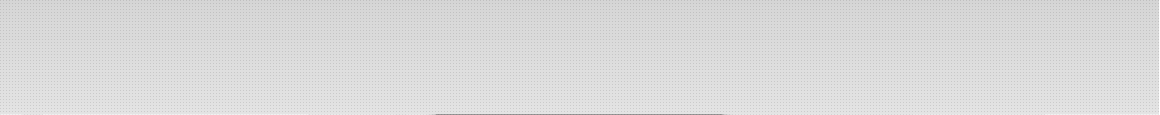 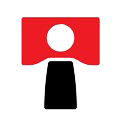 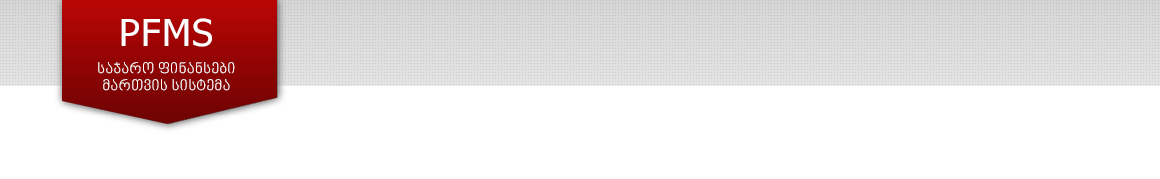 e-Бюджет
Инструмент динамической отчетности
Система имеет мощный конструктор динамической отчетности, с помощью которого пользователи могут создавать необходимые отчеты. Конструктор позволяет пользователям настраивать древовидно-сетчатые отчеты, определяя набор классификаторов, которым следует построить древовидные ряды, а также набор источников финансирования, которым следует построить столбцы. 
    
    Набор входных параметров также можно настроить, после чего отчет будет готов к публикации в необходимом модуле. 

    В настоящее время динамические отчеты составляют около 80% всех отчетов.

    Можно одновременно поместить данные из разных периодов работы и типов года с помощью конструктора динамических отчетов, что делает его мощным инструментом для анализа данных и сравнительного анализа.
Сравнение по типам года в течение периода работы
Инструмент динамической отчетности
Инструмент функциональной отчетности
Конструктор бюджетного проекта
Доступ к отчетности вне е-Бюджета
Аналитические преимущества
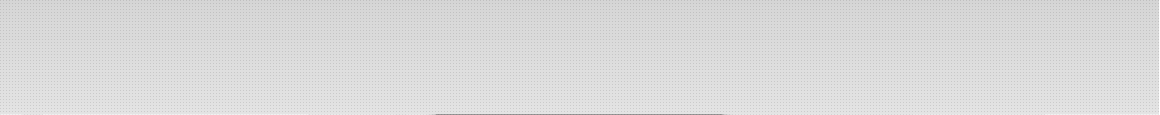 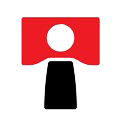 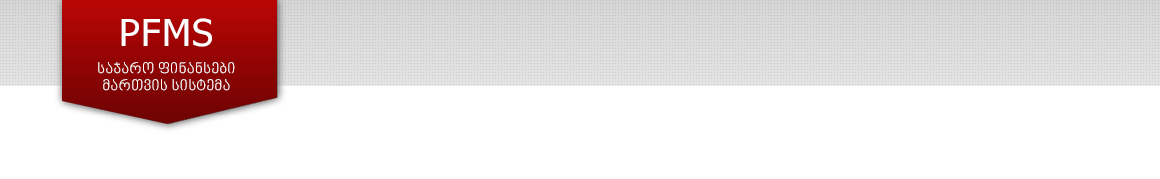 e-Бюджет
Инструмент функциональной отчетности
Инструмент функциональной отчетности позволяет пользователю вручную построить каждый ряд и столбец и определить функцию (формулу) для ячейки их пересечения.  
    
Формула имеет доступ к каждому типу данных, хранящихся в файлах по всем модулям, но она может быть построена только для текущего периода работы.

В настоящее время функциональные отчеты составляют около 10% от всех отчетов.
Сравнение по типам года в течение периода работы
Инструмент динамической отчетности
Инструмент функциональной отчетности
Конструктор бюджетного проекта
Доступ к отчетности вне е-Бюджета
Аналитические преимущества
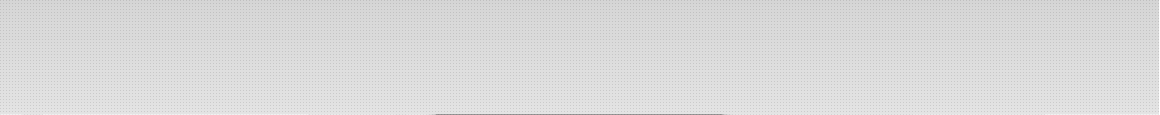 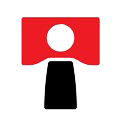 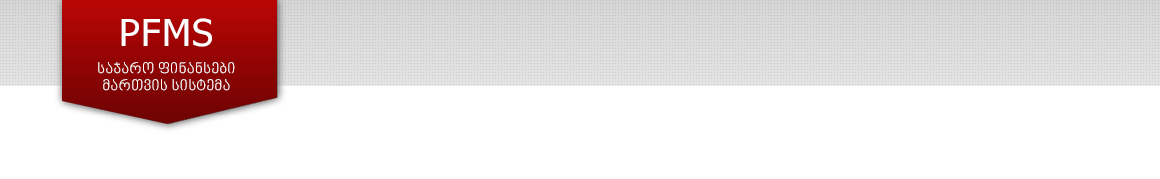 e-Бюджет
Конструктор бюджетного проекта
Конструктор бюджетного проекта является инструментом, который может объединять статические, динамические и функциональные отчеты, проводя выборку с помощью конкретных заданных входных данных, располагая их в одном отчете, который называется бюджетным проектом.

Конструктор бюджетного проекта также имеет свой собственный редактор MS WORD, в котором авторизованные пользователи могут форматировать текст и добавлять ряд рассчитываемых значений из других отчетов.   
    
Конструктор бюджетного проекта используется для построения наиболее важного отчета – государственного бюджета. Он также используется автономными республиками и муниципалитетами для аналогичных целей.
Сравнение по типам года в течение периода работы
Инструмент динамической отчетности
Инструмент функциональной отчетности
Конструктор бюджетного проекта
Доступ к отчетности вне е-Бюджета
Аналитические преимущества
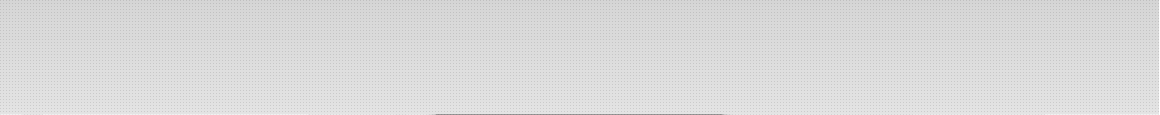 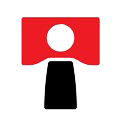 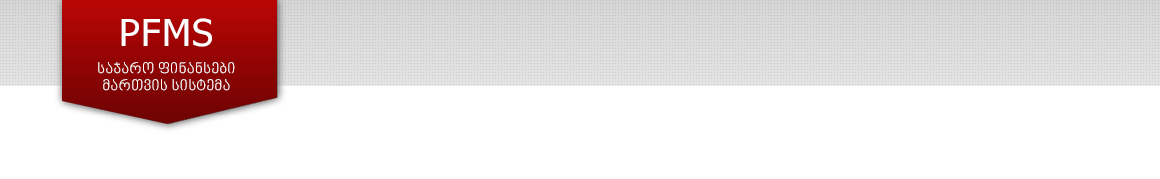 e-Бюджет
Доступ к отчетности вне е-Бюджета
Отчеты, которые производятся в других системах в пределах СУГФ, доступны в ряде модулей.

Эти виды отчетов обрабатываются в системе поставщика с использованием входных данных, которые были выбраны пользователем из е-Бюджета.
Сравнение по типам года в течение периода работы
Инструмент динамической отчетности
Инструмент функциональной отчетности
Конструктор бюджетного проекта
Доступ к отчетности вне е-Бюджета
Аналитические преимущества
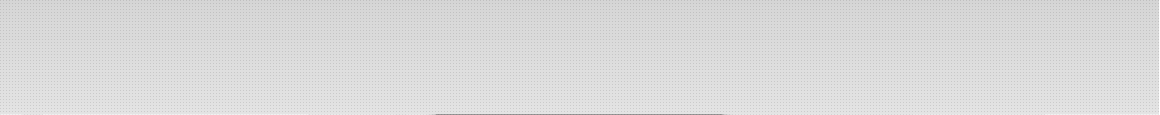 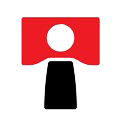 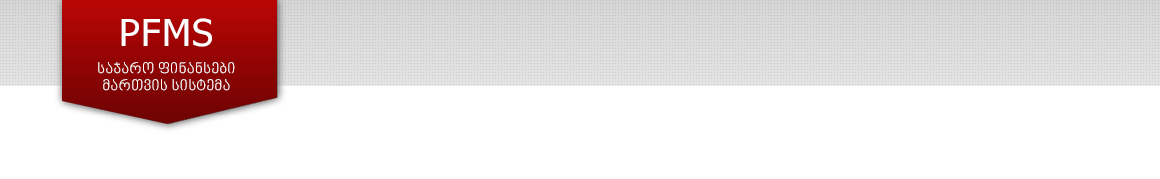 e-Бюджет
Особенности системы и некоторые статистические данные
Система разрабатывается с апреля 2010 года.

Система является многоязычный

Система используется в государственном бюджете, 2 автономными республиками и 76 муниципалитетами по всей стране.

Существует примерно 800 затратных единиц, 400 ЮЛПП и 550 пользователей, участвующих в одном бюджетном цикле.
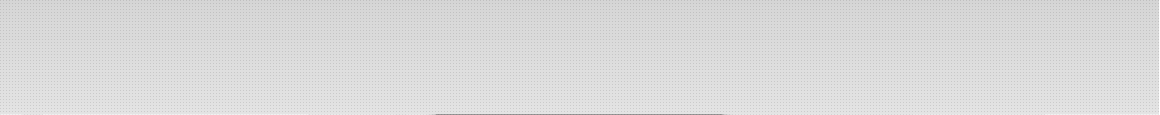 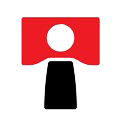 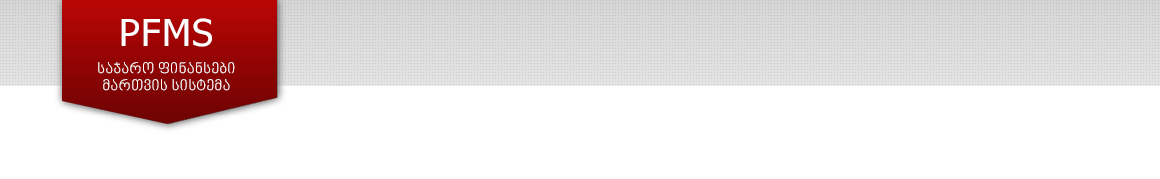 e-Бюджет
Демонстрация
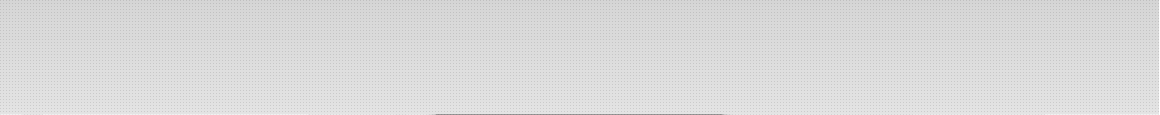 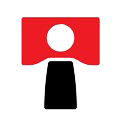 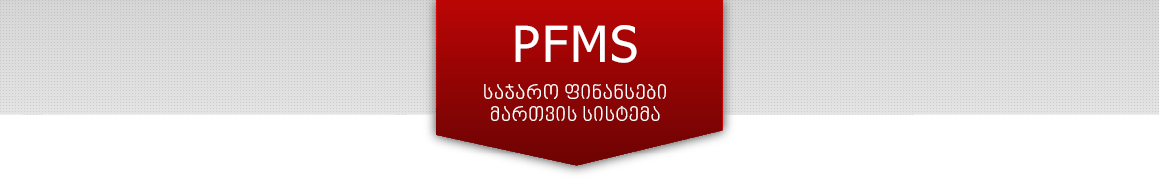 Спасибо за внимание!Прошу задавать вопросы.
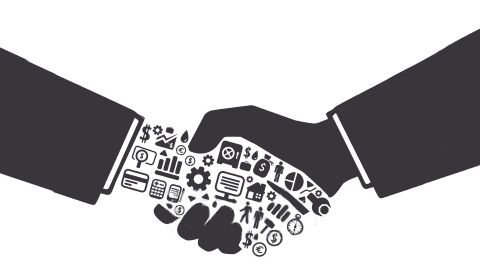 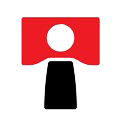 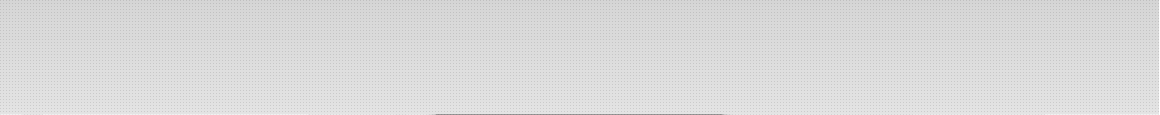 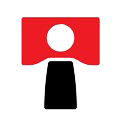